Globální problémy
IHIp01 – Integrovaný společenskovědní základ 2 – jaro 2023
Kateřina Gorčíková
[Speaker Notes: Přístup k pitné vodě – rostoucí světová populace a nárůst znečištění vody jsou definovány jako problém pro budoucí generace.]
[Speaker Notes: Znečištění odpadem]
[Speaker Notes: Epidemie vs. pandemie]
[Speaker Notes: Změny klimatu - požáry]
[Speaker Notes: Změny klimatu – rostoucí hladina světového oceánu]
[Speaker Notes: Globální oteplování – tání ledovců]
[Speaker Notes: Sucho a vysychání]
[Speaker Notes: Přelidnění planety – dopravní zácpa v Indii]
[Speaker Notes: Stárnutí populace]
[Speaker Notes: Chudoba – jeden z cílů je odstranit chudobu]
[Speaker Notes: Migrace a uprchlíci]
[Speaker Notes: Děti a bezpečnost online]
Globální problémy současnosti – podle Čechů
Zdroj: https://1url.cz/Rr66C
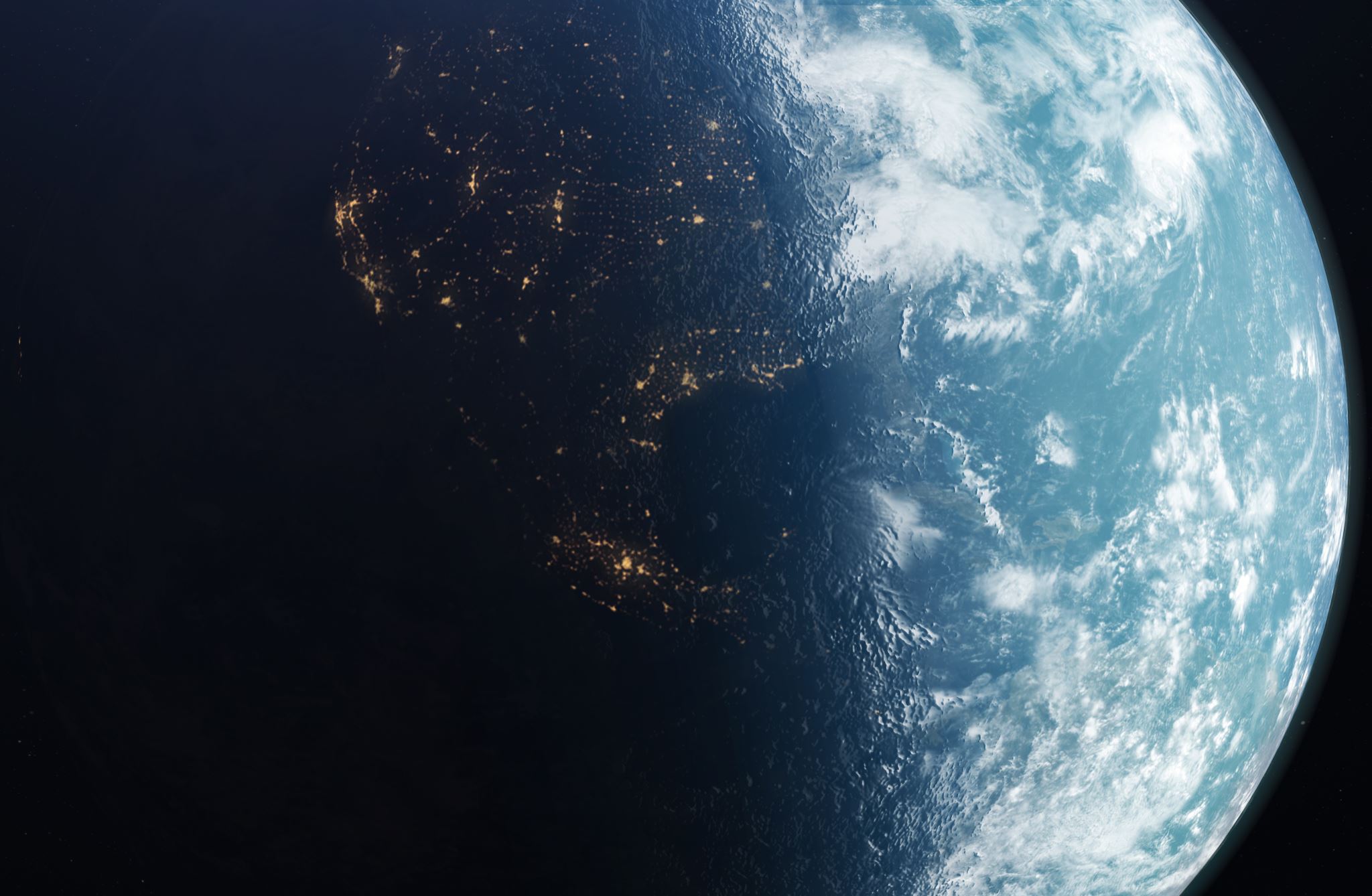 Co říci na závěr ….
Potká Země jinou planetu: "Ahoj, co jak to jde?" - "Ále, špatný.. dostala jsem lidi." - "V klidu, já je měla taky, to přejde samo."
Zdroje
Globální problémy současnosti: https://www.un.org/en/global-issues

Kalkulačka populace: https://www.worldometers.info/world-population/

Změny klimatu v průběhu času: https://1url.cz/Mryzv